Reproducibility for Everyone

Introduction to Reproducibility
[Your name(s)/affiliation]
[Event/Date]
How to use these slides
Add your name/affiliation to front page
Add the event name and date of presentation to front page
Add your name and information to slide 2 (or delete this slide if preferred)
Add your twitter handle or email address to each slide’s footer on the right (Click to add subtitle should be replaced)
Add the link for these slides to the footer of each slide next to “Slides:” so that people can follow along online (alternatively add the DOI for the master copy from Figshare as reference)  - [Click to add subtitle] should be replaced
Add a link to a collaborative note taking document such as Google Docs or Etherpad or other where people can ask questions, respond to quizzes, and sign in (to track who participated in the event). Replace [Click to add subtitle] in the footer of each slide next to “Notes:”
Customise the last slide with your contact details or those of R4E
Any questions, comments, or suggestions can be addressed to repro4everyone@gmail.com or @repro4everyone. We’d love to hear from you!
Delete this slide along with other duplicate/unnecessary slides once you’re ready for your presentation
Alternatively download a few R4E slide sets and combine into one - remember to delete duplicate slides
Thanks for using these slides!
‹#›
Hello!
I am [Name]
[Some introduction]
You can find me at: 
@username
‹#›
Introduction
Slide Deck 1
Why does reproducibility matter to you?
Have you ever had problems reproducing your own or someone else’s research?
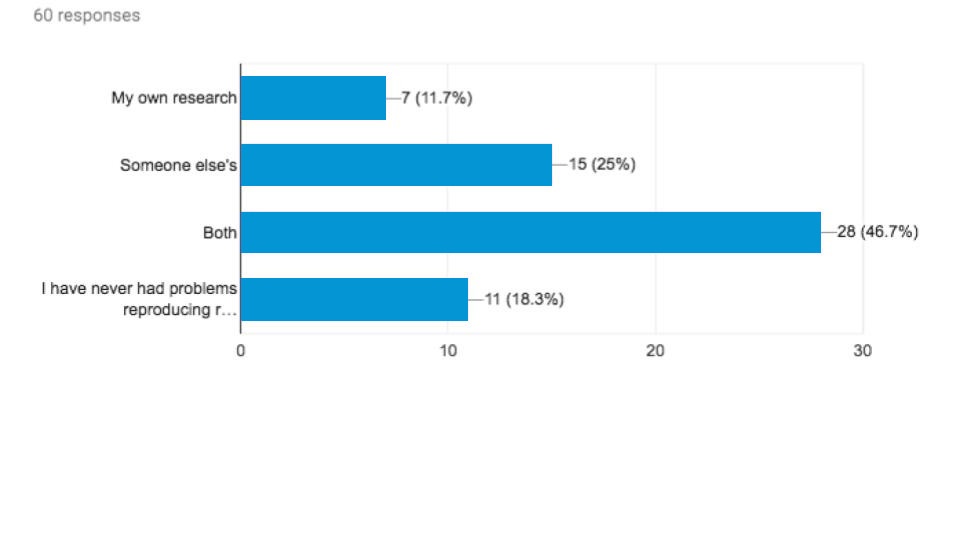 ‹#›
Introduction
Goals and Objectives
‘Reproducibility’ framework
‘Reproducibility’ tools
Starting point for a ‘lifelong’ journey
‹#›
Introduction
We will look at...
What does reproducibility mean?
What are the different modes of reproducibility?
Is reproducibility all that matters?
‘Reproducibility tool shed:
Organization
Documentation
Analysis
Dissemination
‹#›
Introduction
What does reproducibility mean?
Introduction
What does reproducibility mean?
Reproducible research: Authors provide all the necessary data and the computer codes to run the analysis again, re-creating the results.

Replication: A study that arrives at the same scientific findings as another study, collecting new data and completing new analyses.

Barba, 2018 (https://arxiv.org/abs/1802.03311)
Schloss, 2018 (10.1128/mBio.00525-18)
‹#›
Introduction
Different modes of ‘reproducibility’
Schloss, 2018 (10.1128/mBio.00525-18)
‹#›
[Speaker Notes: The minimum unit is really that you as the original author can reproduce your results and so all the tools we present are foremost for you as research to become more reproducible in your own work. Only if you can reproduce your own results can others build on it. Also you are your most likely future collaborator. What we of course all aim for is at least robustness and hopefully replicability.]
Different modes of ‘reproducibility’
Reproducibility = minimum standard for science.
Schloss, 2018 (10.1128/mBio.00525-18)
‹#›
‹#›
[Speaker Notes: The minimum unit is really that you as the original author can reproduce your results and so all the tools we present are foremost for you as research to become more reproducible in your own work. Only if you can reproduce your own results can others build on it. Also you are your most likely future collaborator. What we of course all aim for is at least robustness and hopefully replicability. 

Think of examples here some more. Maybe go back to the paper.]
Introduction
Is reproducibility all that matters?
Introduction
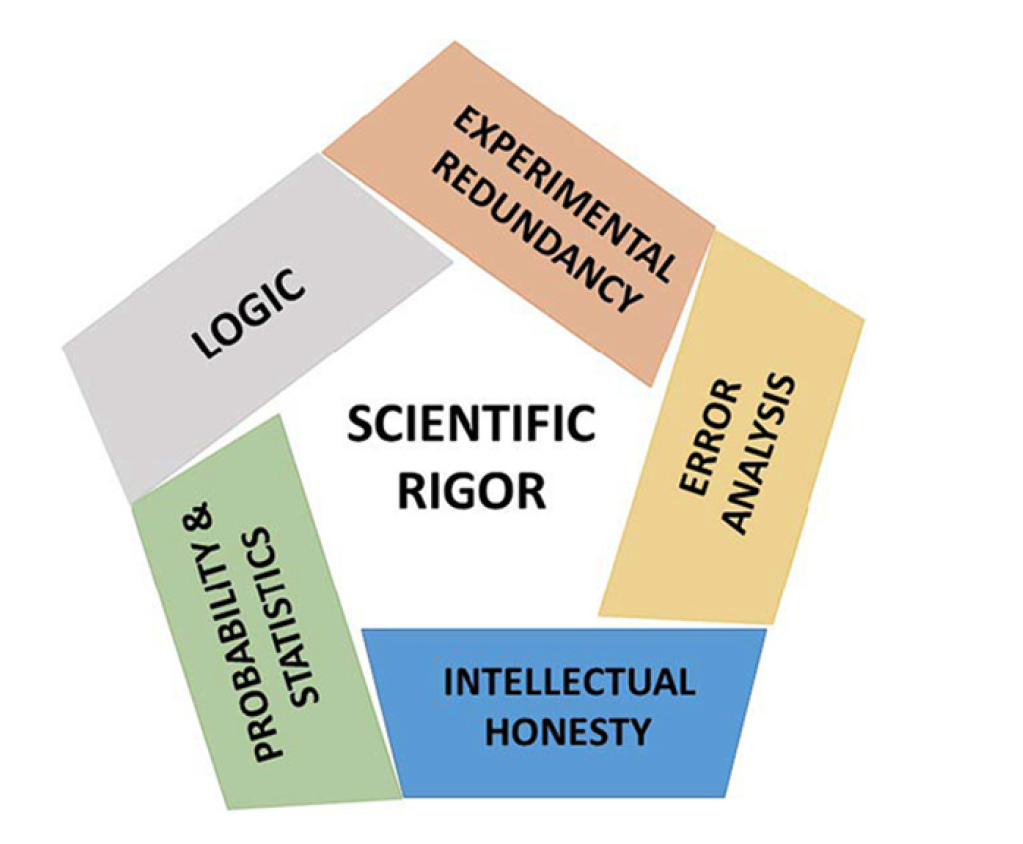 Casadevall and Fang, 2016 (10.1128/mBio.01902-16)
‹#›
Introduction
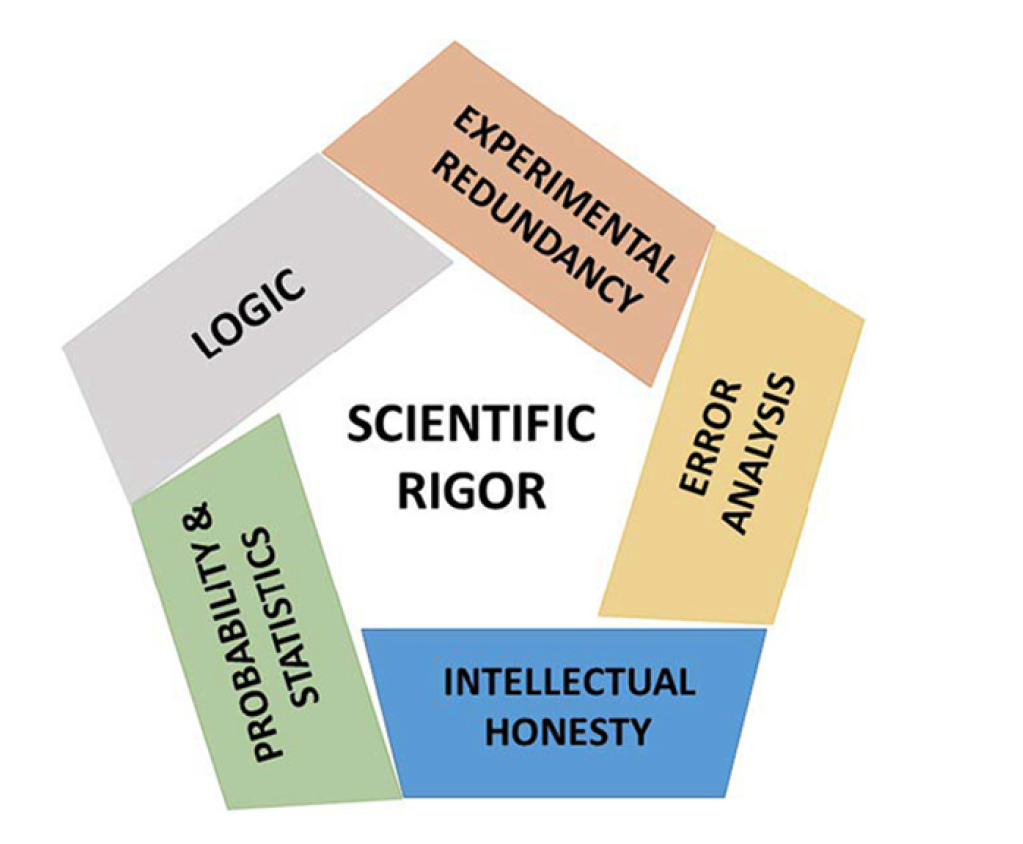 Every little bit helps!
No one is perfect!
Transparent and open science!
Everyone starts somewhere!
Casadevall and Fang, 2016 (10.1128/mBio.01902-16)
‹#›
Factors decreasing reproducibility
[Speaker Notes: (Lenny can now set up the workshop goal - science works but can be faster; this workshop is about simple tools & tips to help you save time for yourself and later others)
Now connect with the audience pulling in data from the survey

First up introducing the concept of reproducible workflows will improve your own research
That every little helps. You don’t need to become a superhero overnight.]
Introduction
Factors decreasing reproducibility
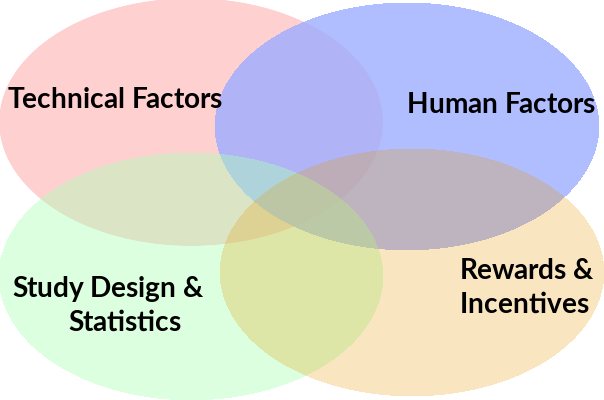 ‹#›
Introduction
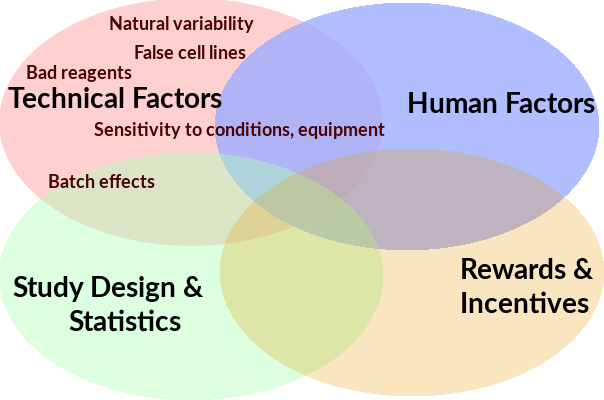 ‹#›
Introduction
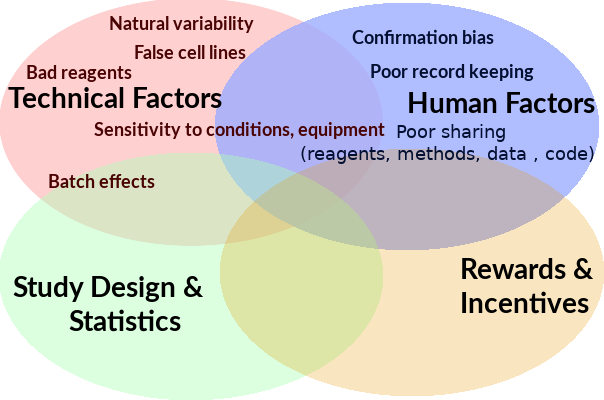 ‹#›
Introduction
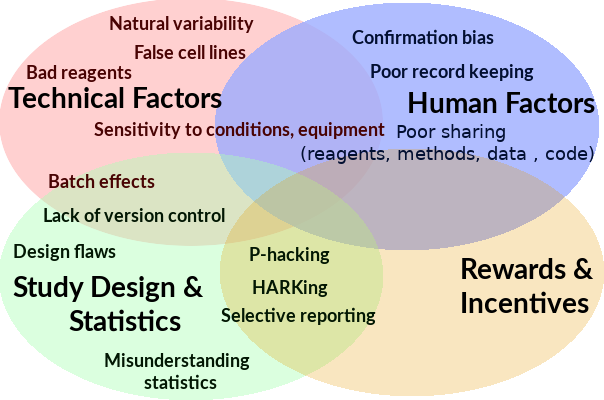 ‹#›
Introduction
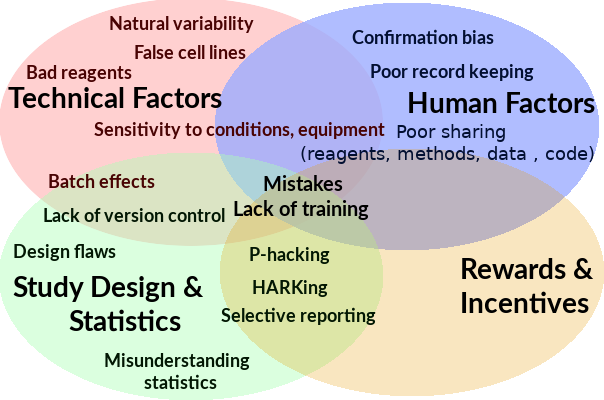 ‹#›
Introduction
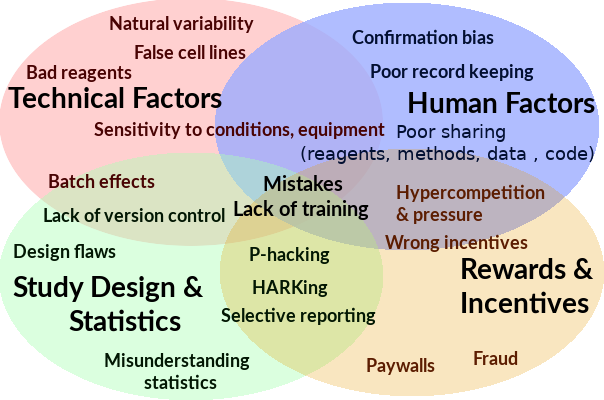 ‹#›
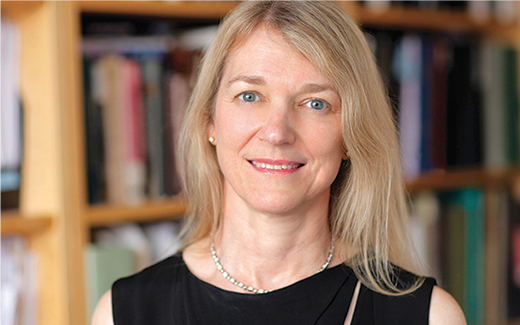 What can we do by 
the end of the century?
Cori Bargmann, HHMI Investigator & President CZI Science:

“82 years ago, there were no antibiotics and we didn’t know that smoking causes lung cancer… 
We can expect a lot from the next 82 years.”
‹#›
Where can we be in 82 years 
if we accelerate science?
What can we do by 
the end of the century?
Cori Bargmann, HHMI Investigator & President CZI Science:

“82 years ago, there were no antibiotics and we didn’t know that smoking causes lung cancer… 
We can expect a lot from the next 82 years.”
‹#›
Where is your greatest potential for growth?
[Speaker Notes: (Lenny can now set up the workshop goal - science works but can be faster; this workshop is about simple tools & tips to help you save time for yourself and later others)
Now connect with the audience pulling in data from the survey

First up introducing the concept of reproducible workflows will improve your own research
That every little helps. You don’t need to become a superhero overnight.]
Introduction
Where is your biggest potential 
for growth?
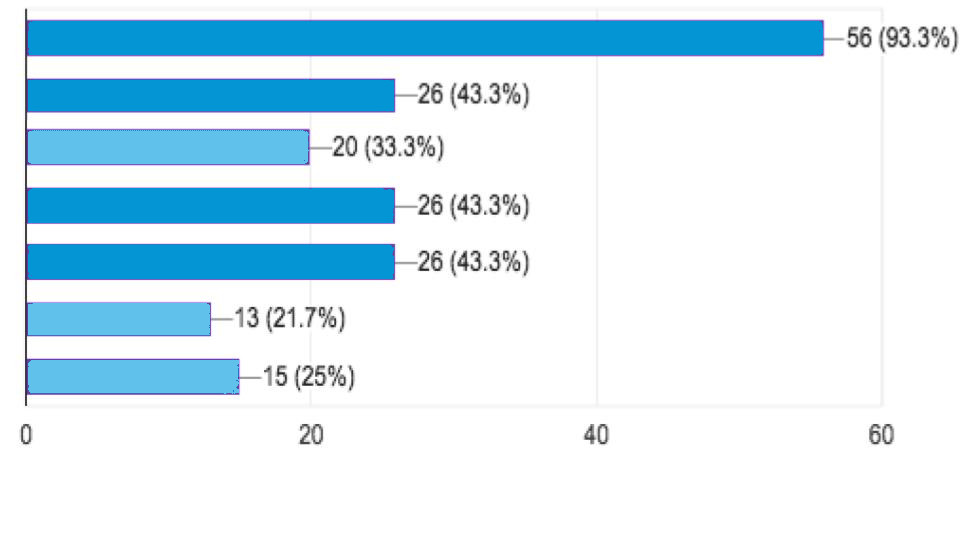 More detailed methods, analysis and record keeping
More publicly available data including meta-data
Fewer incentives to be first rather than right
Better reagent sharing e.g. plasmids, antibodies...
‹#›
‹#›
Introduction
Everyone starts somewhere!
Every little bit helps!
No one is perfect!
‹#›
‹#›
Introduction
Everyone starts somewhere!
Every little bit helps!
No one is perfect!
Adopting some of these best practices
isn’t just good for other scientists…
It’s good for you &
will save you time in the long term!
‹#›
‹#›
Organisation
Documentation
Analysis
Dissemination
Reproducible research practices enables you to:
Accurately analyze results
Share results with future researchers
Organize experiments productively
Share techniques
Share reagents with future researchers
Accelerate science!
Tools discussed here should provide you with the framework to make you research more reproducible and will save you time and resources in the long term
‹#›
‹#›
‹#›
‹#›
Presentation template by SlidesCarnival modified for R4E
‹#›
Thanks!
You can find me at:
@username
user@mail.me
Any questions?
‹#›